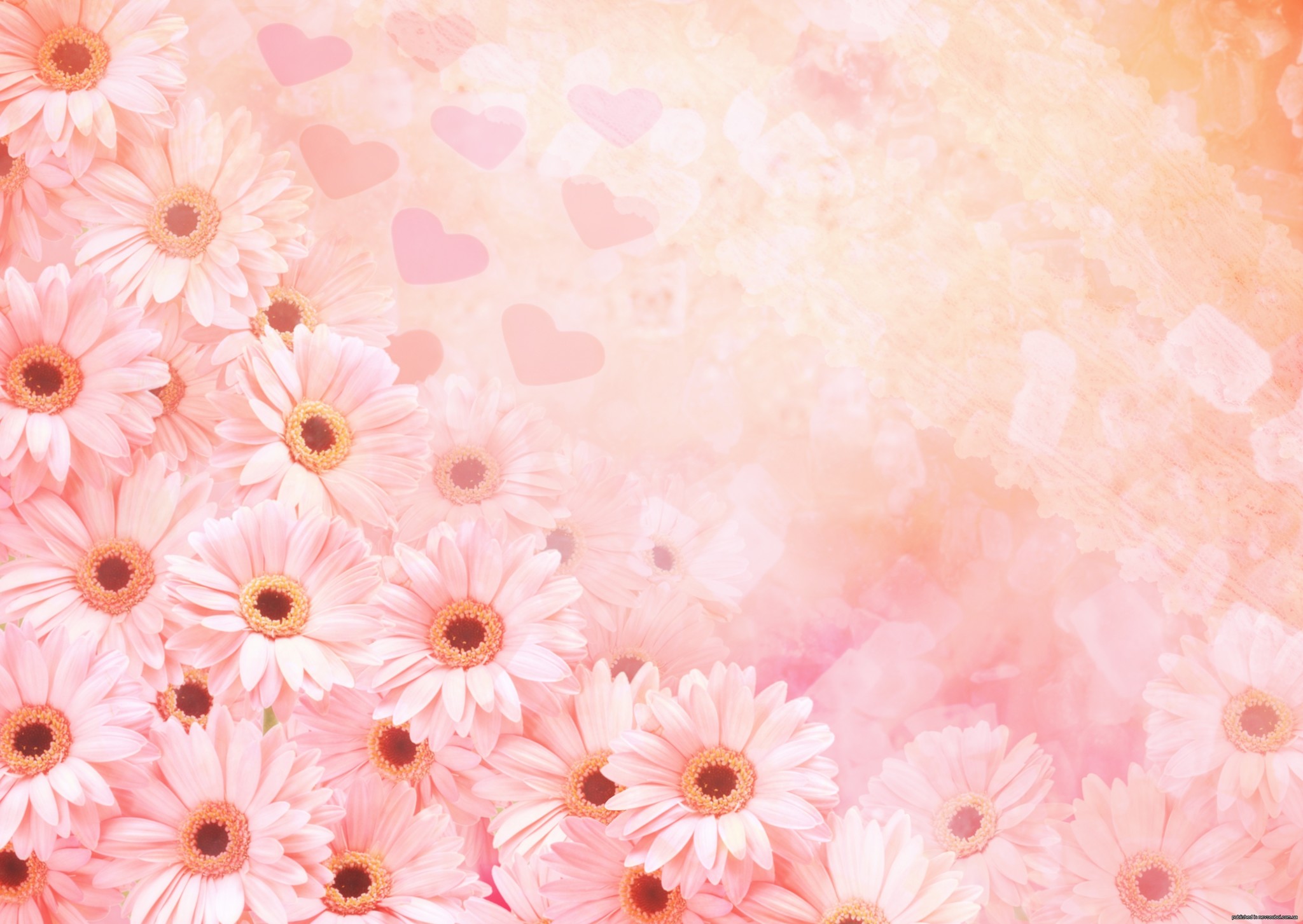 Праздник – развлечение ко Дню Матери
МБДОУЦРР №28 «Огонек»
Группа №6 «Кузнечики»
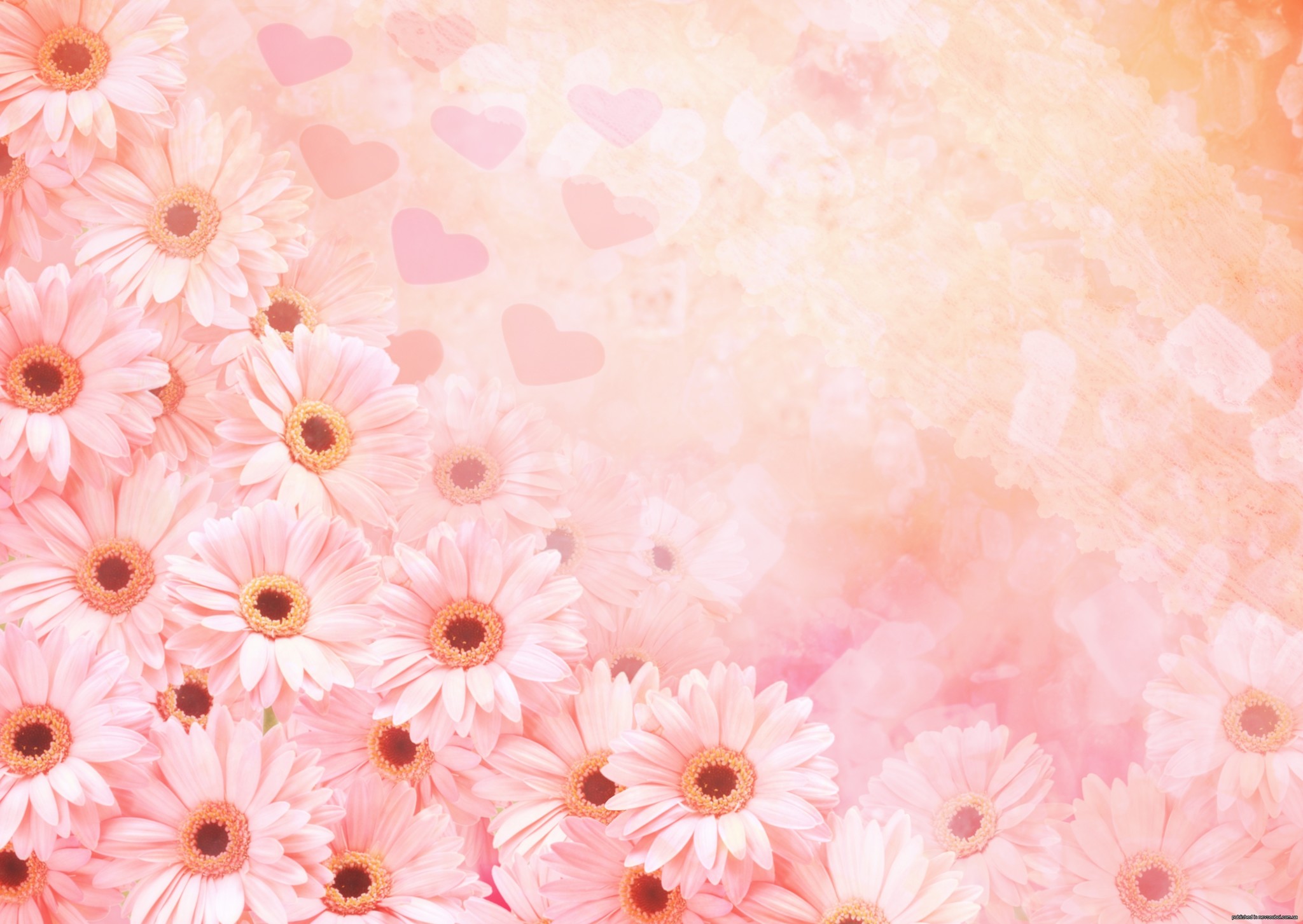 На светеДобрых словЖивёт немало,Но всех добрееИ нежней одно –Из двух слоговПростое слово «ма-ма»,И нету слов,Роднее, чем оно!(И. Мазнин
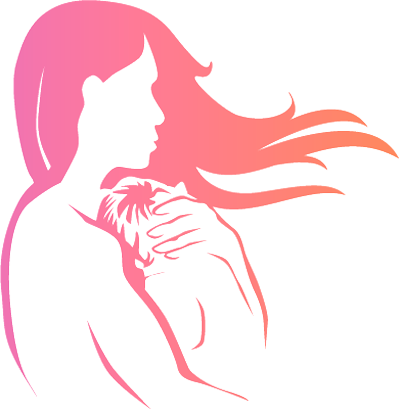 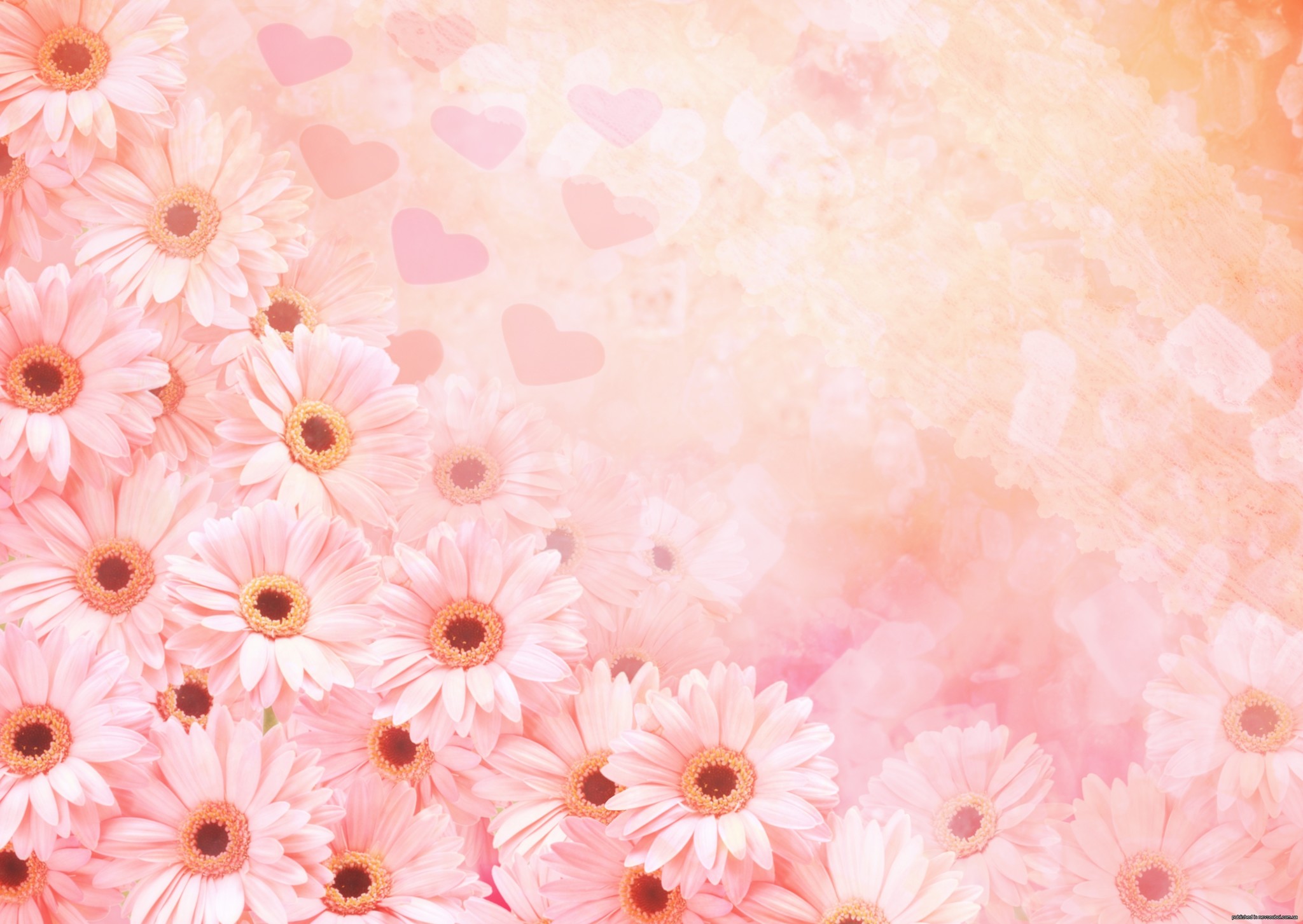 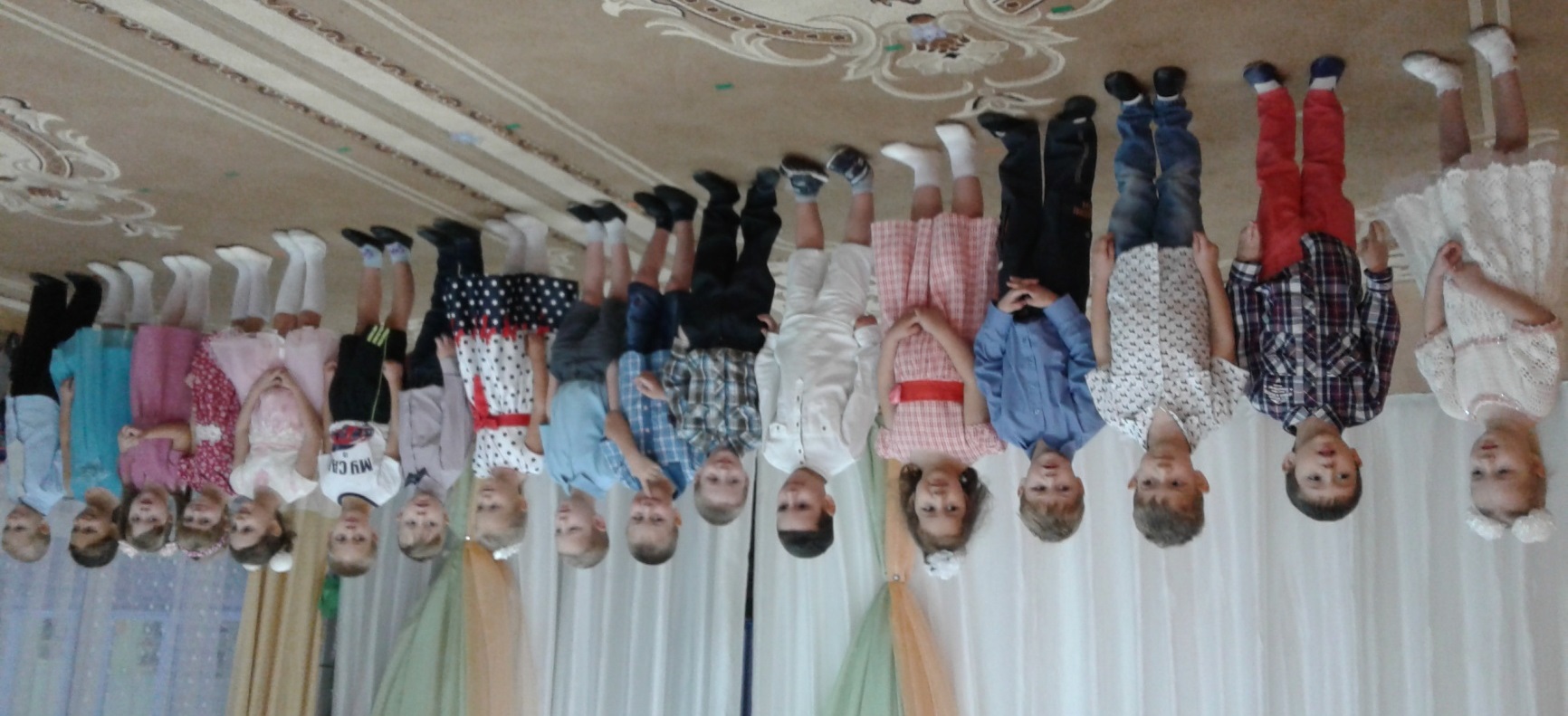 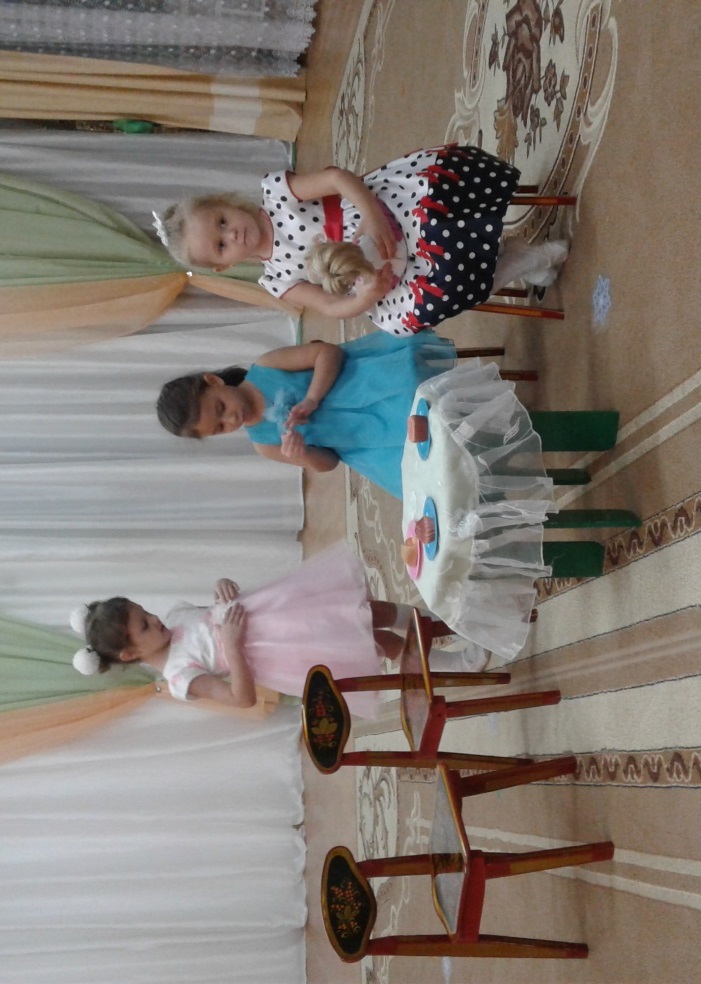 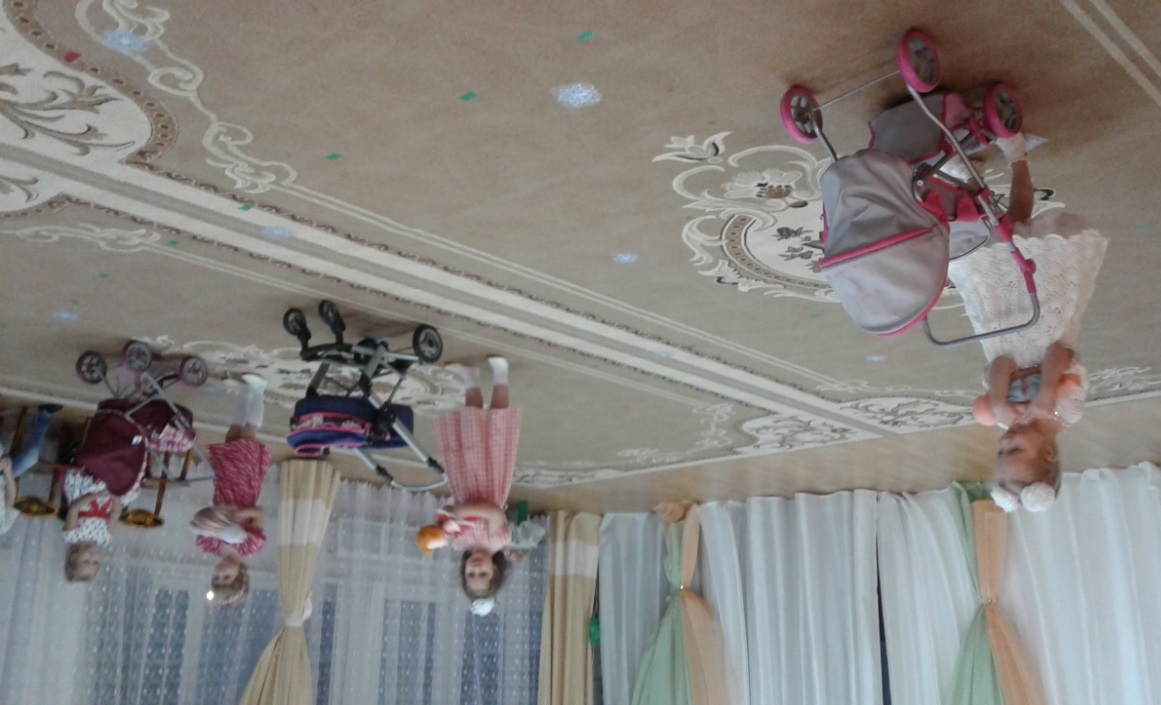 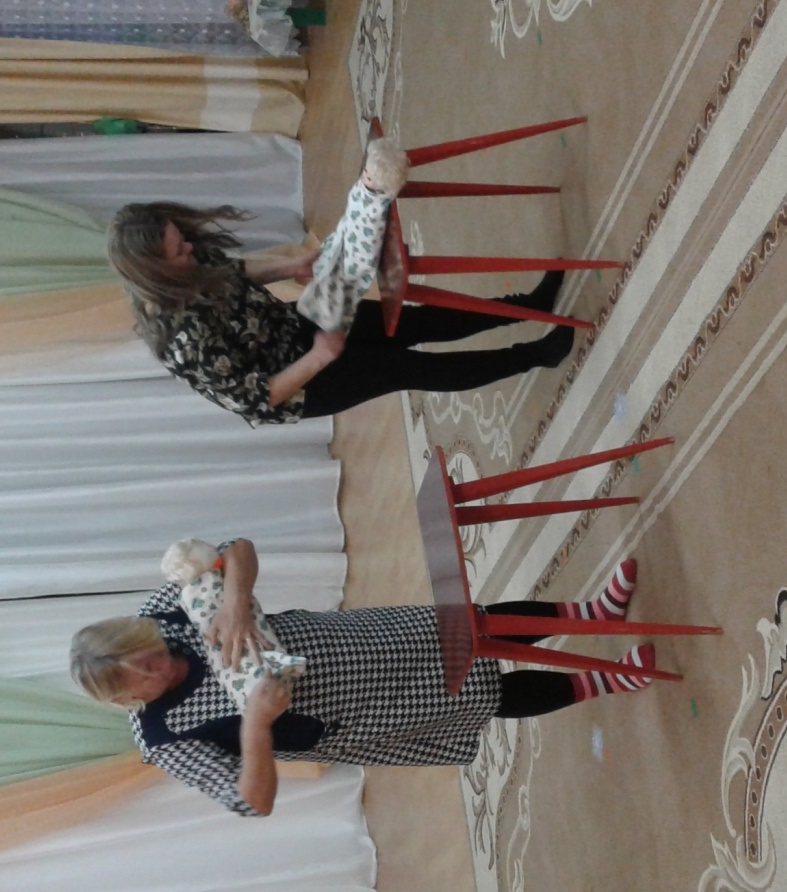 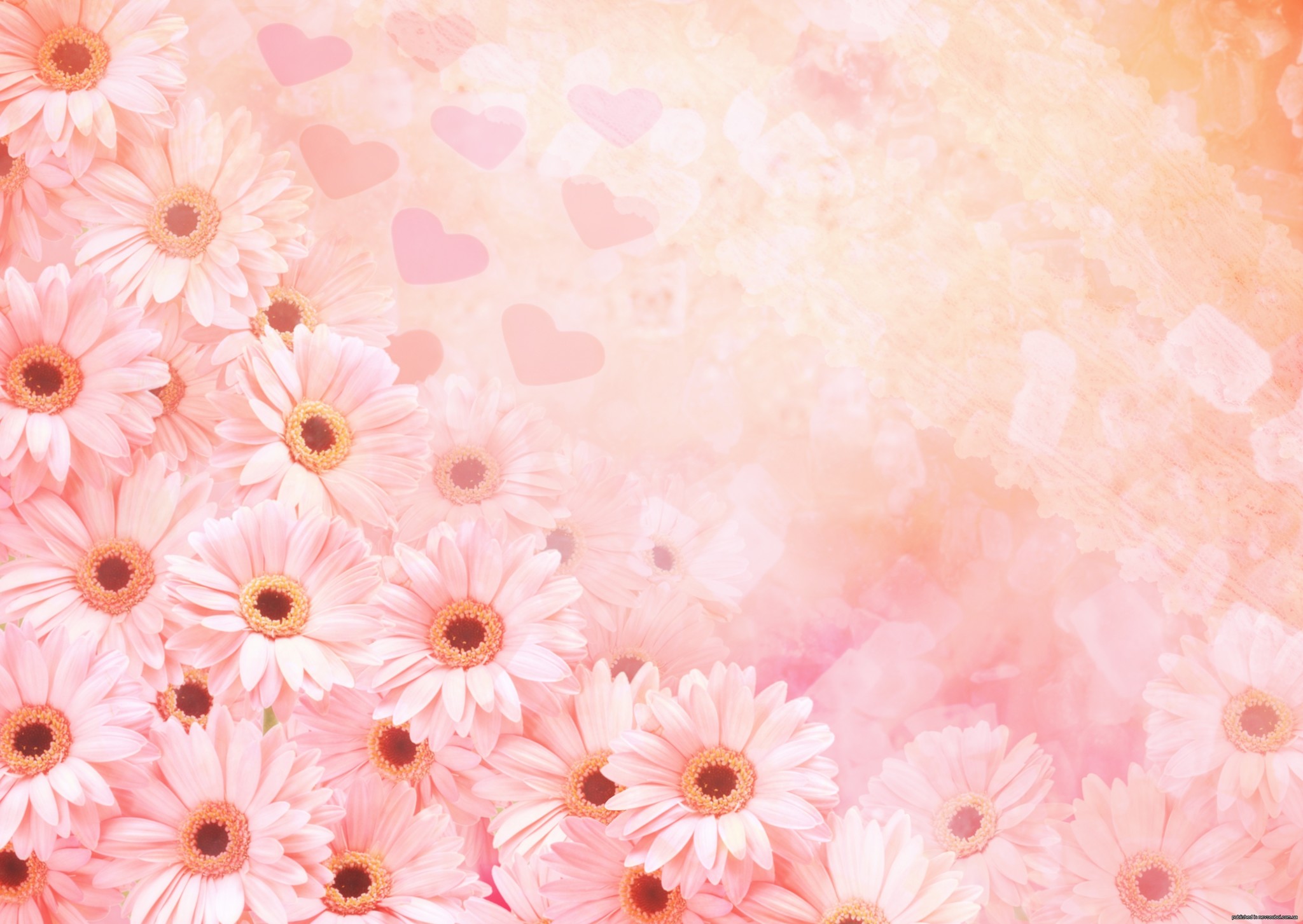 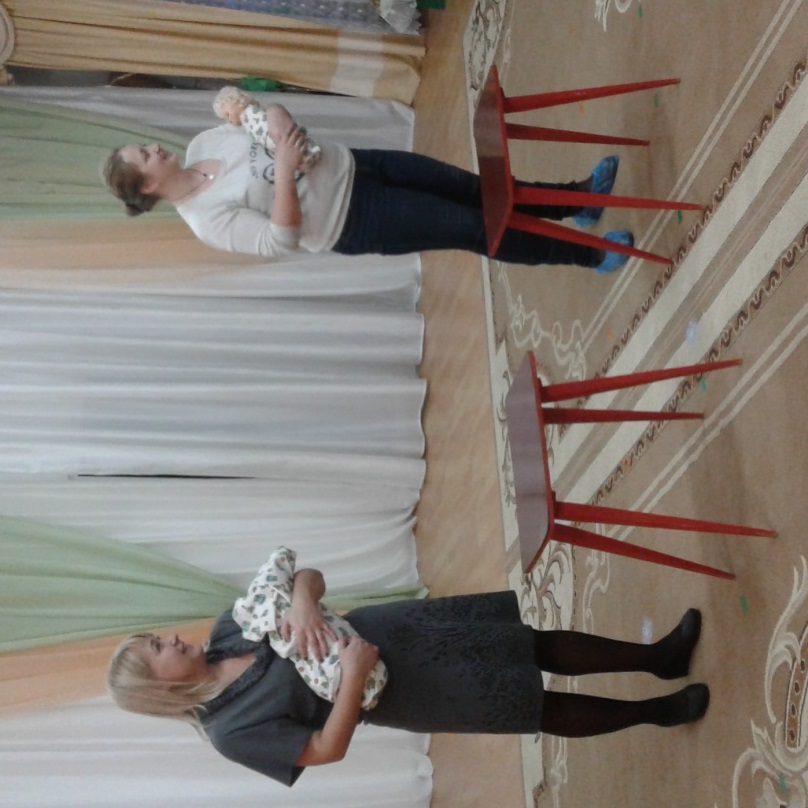 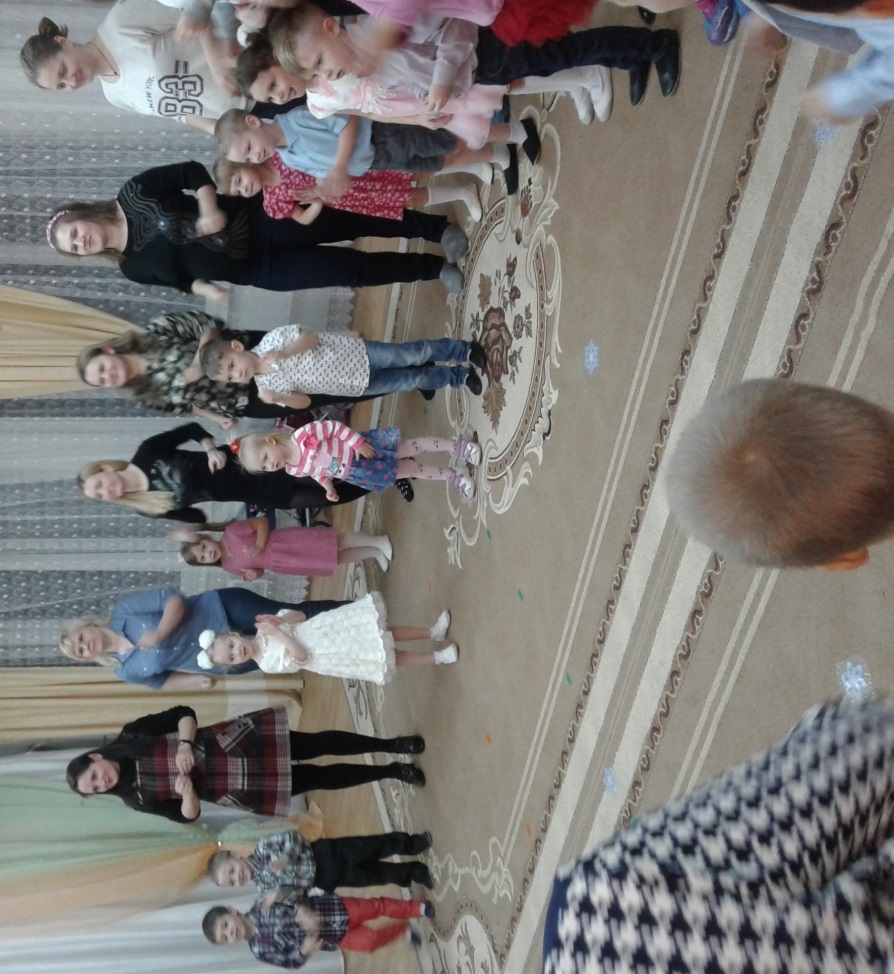 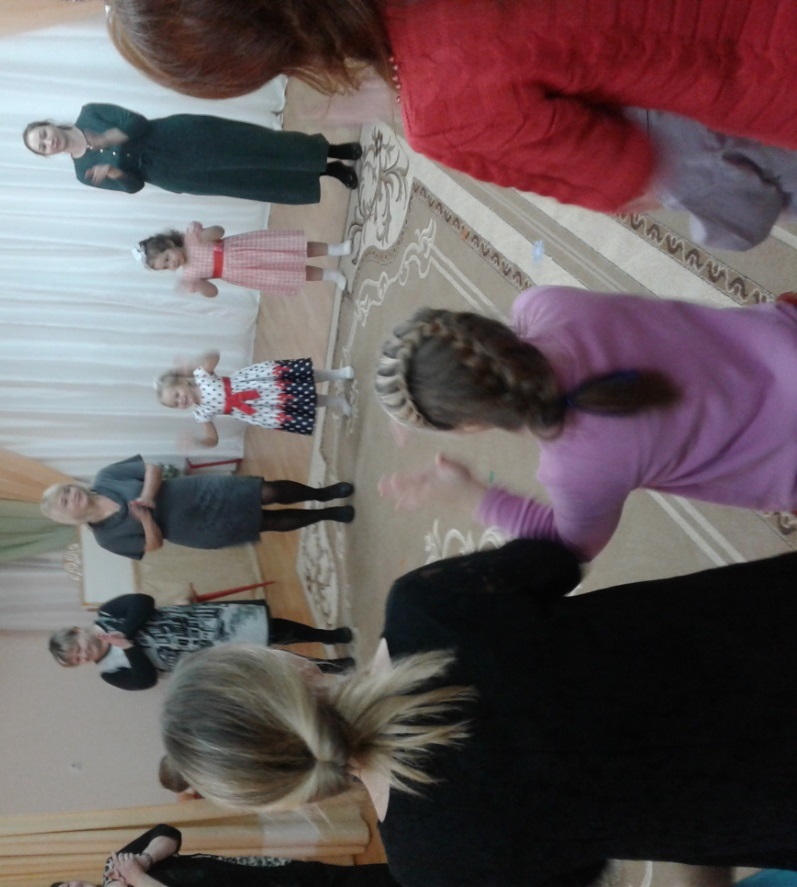 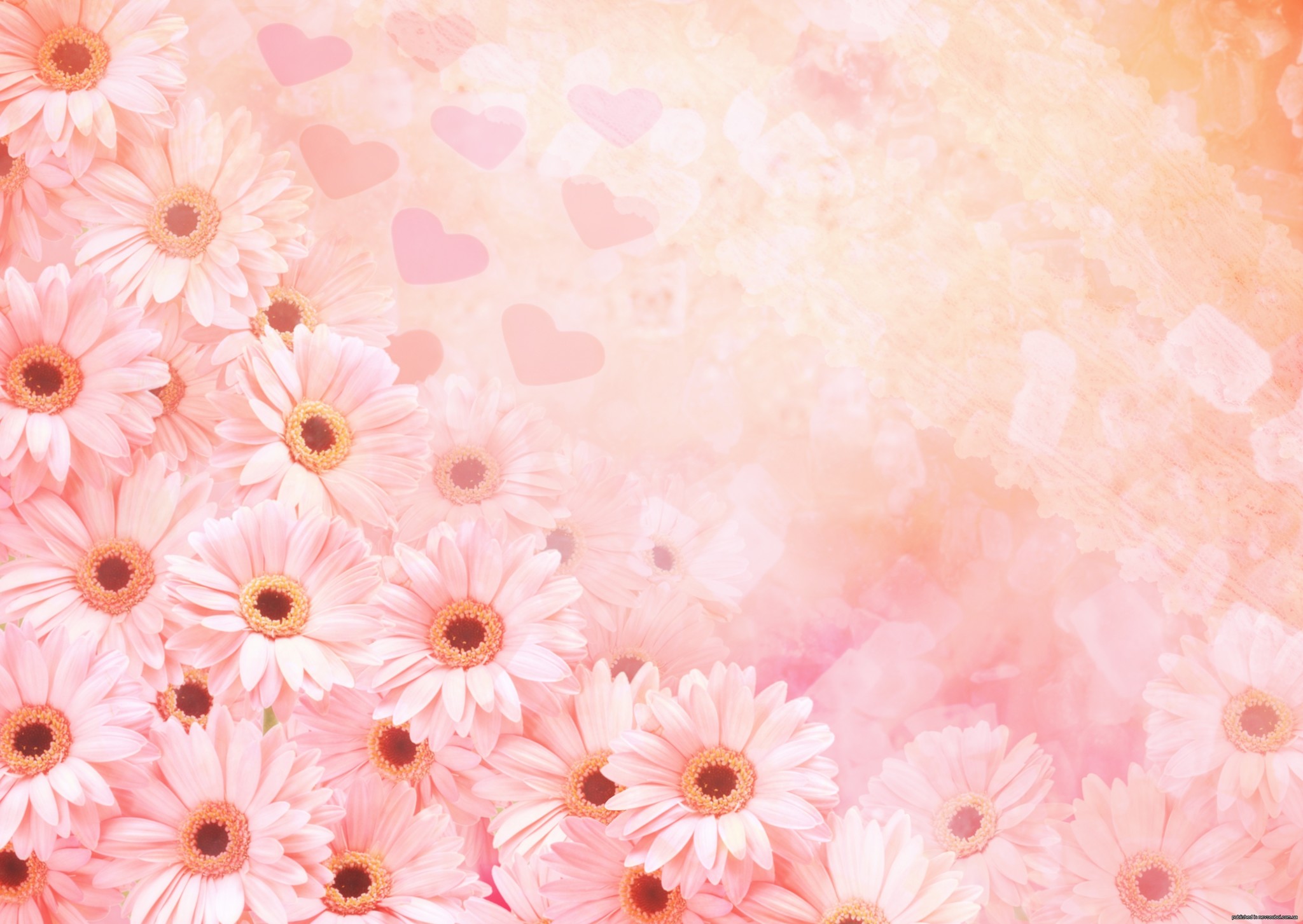 До новых встреч!